POVIJESNE I KULTURNE ZNAMENITOSTIPRIMORSKE HRVATSKE
Prezentaciju izradila: Vlatkica Horvat, 2015.
U Primorskoj Hrvatskoj ima najviše kulturnih znamenitosti koje su uvrštene na listu svjetske baštine UNESCO-a, a neke su i na listi čekanja. 
UNESCO - Obrazovna, znanstvena i kulturna organizacija Ujedinjenih naroda kojoj je zadatak očuvati svjetsku kulturnu i povijesnu baštinu.

Kulturna dobra – dvorci, crkve, utvrde…

Prirodna dobra – zaštićeni krajolici

Nematerijalna baština - običaji, vjerovanja, znanja, vještine…

To nije važno samo za nas nego i za cijeli svijet.
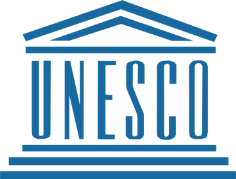 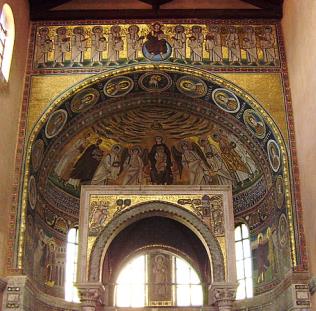 Kulturna dobra
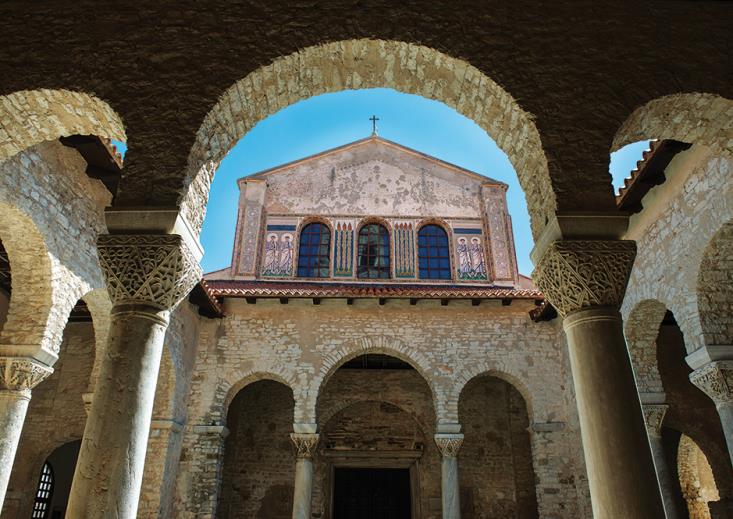 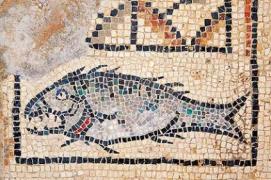 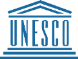 Eufrazijeva bazilika, 6. st. (Poreč)
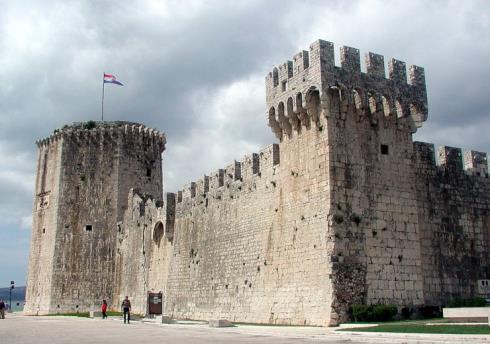 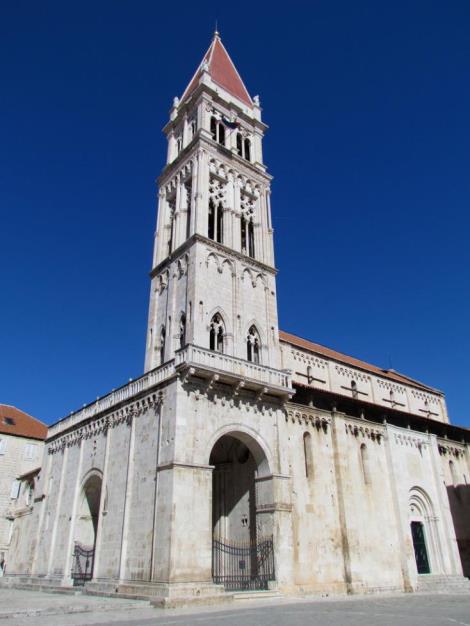 Katedrala sv. Lovre
tvrđava Kamerlengo
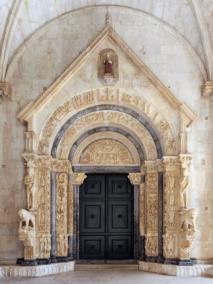 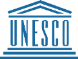 Povijesna jezgra (Trogir)
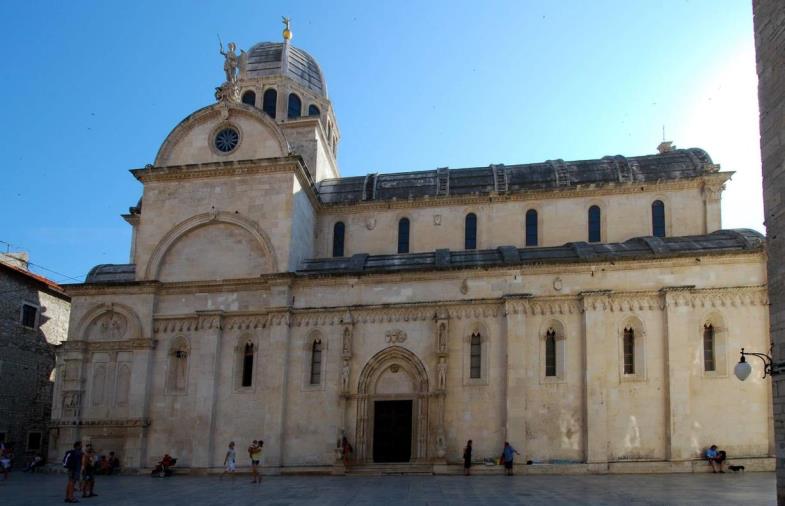 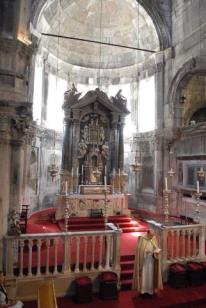 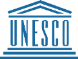 Katedrala sv. Jakova (Šibenik)
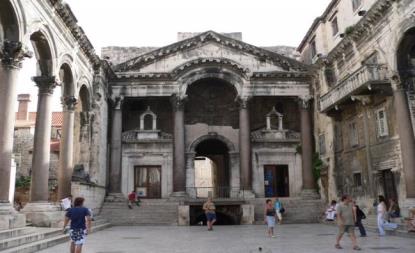 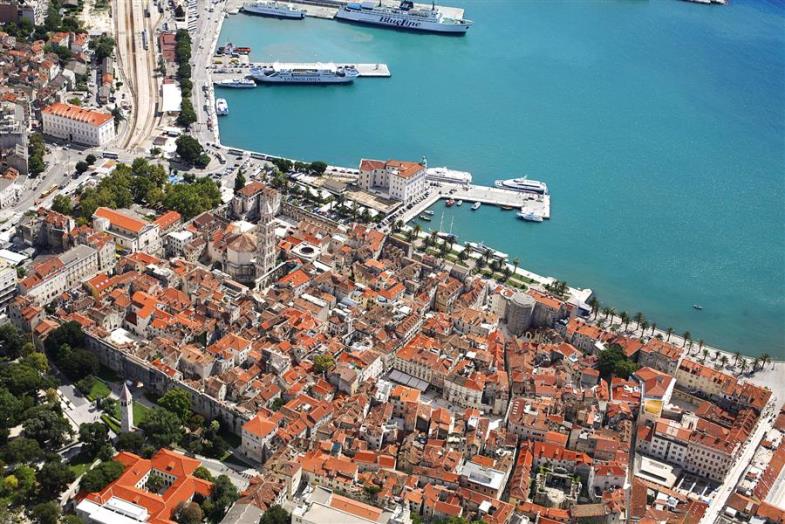 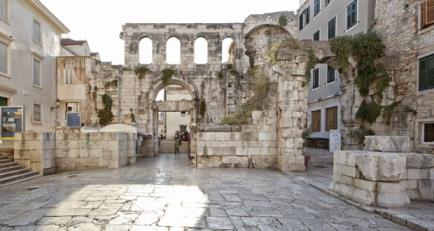 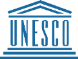 Dioklecijanova palača (Split)
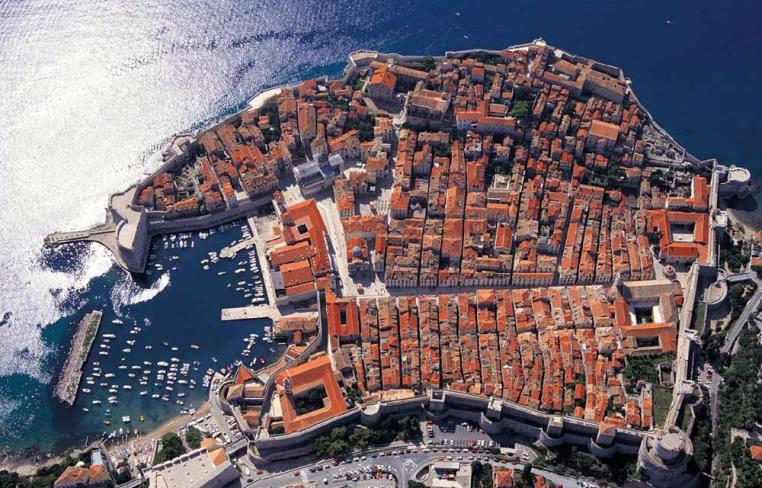 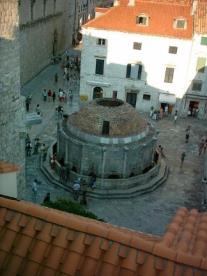 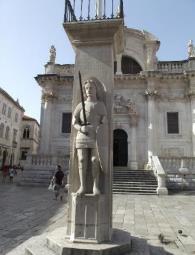 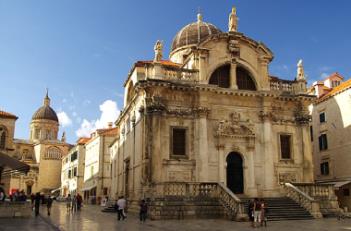 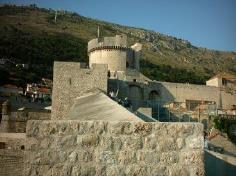 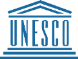 Stara jezgra (Dubrovnik)
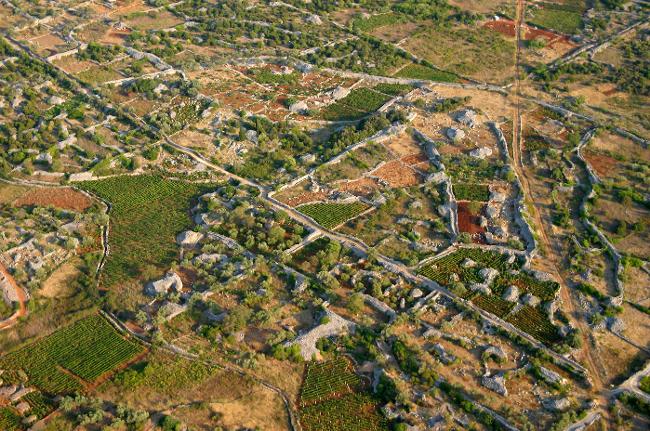 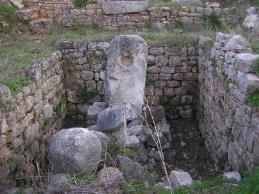 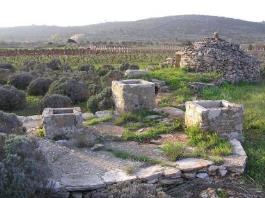 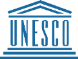 Starogradsko polje (Hvar)
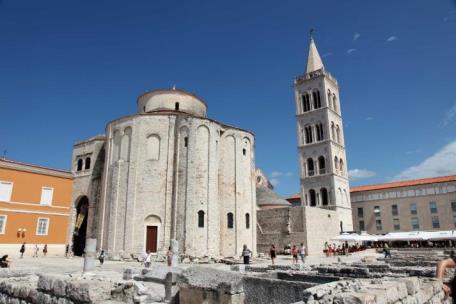 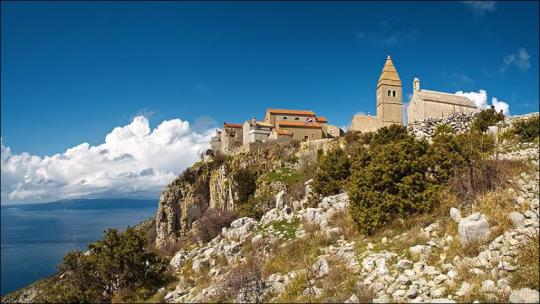 Episkopalni sklop na Forumu (Zadar)
Lubenice (Cres)
Motovun
Povijesno urbanistička cjelina Stona s Malim Stonom
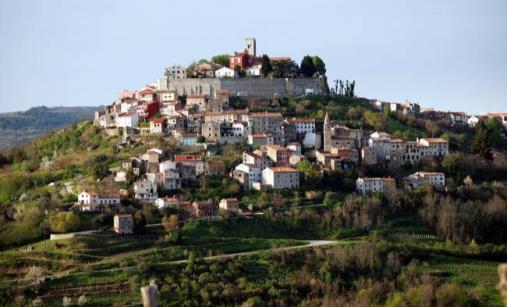 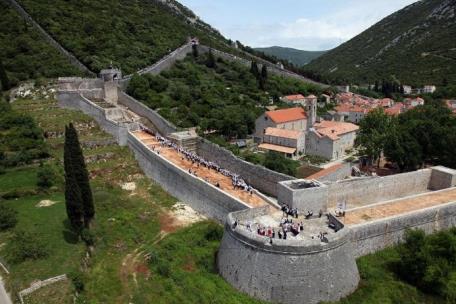 ?
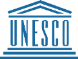 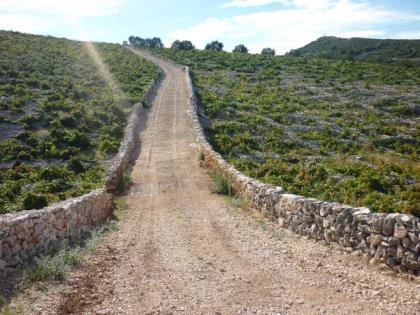 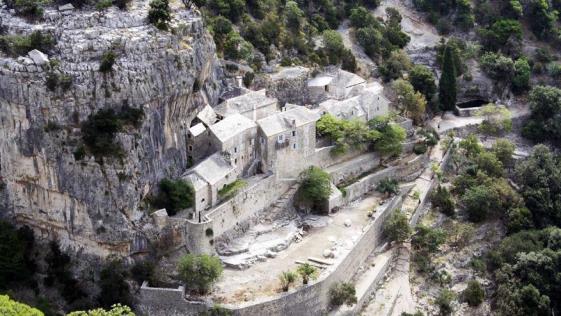 Pustinja Blaca (Brač)
Vinogradi (Primošten)
grad Korčula (Korčula)
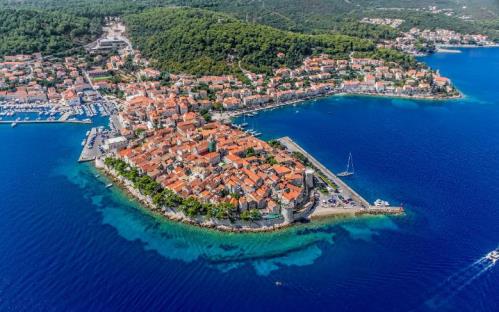 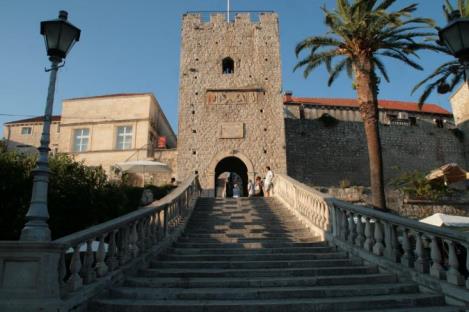 ?
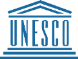 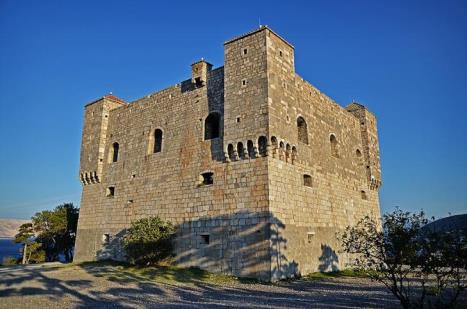 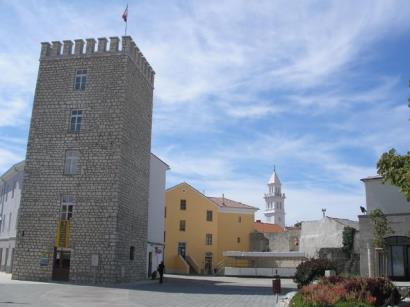 tvrđava Nehaj (Senj)
Frankopanski kaštel (Novi Vinodolski)
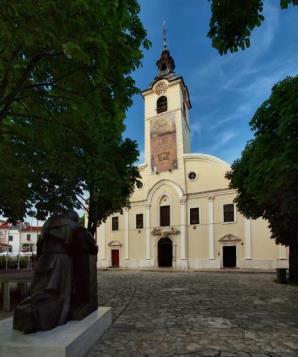 Baščanska ploča (Baška, Krk)
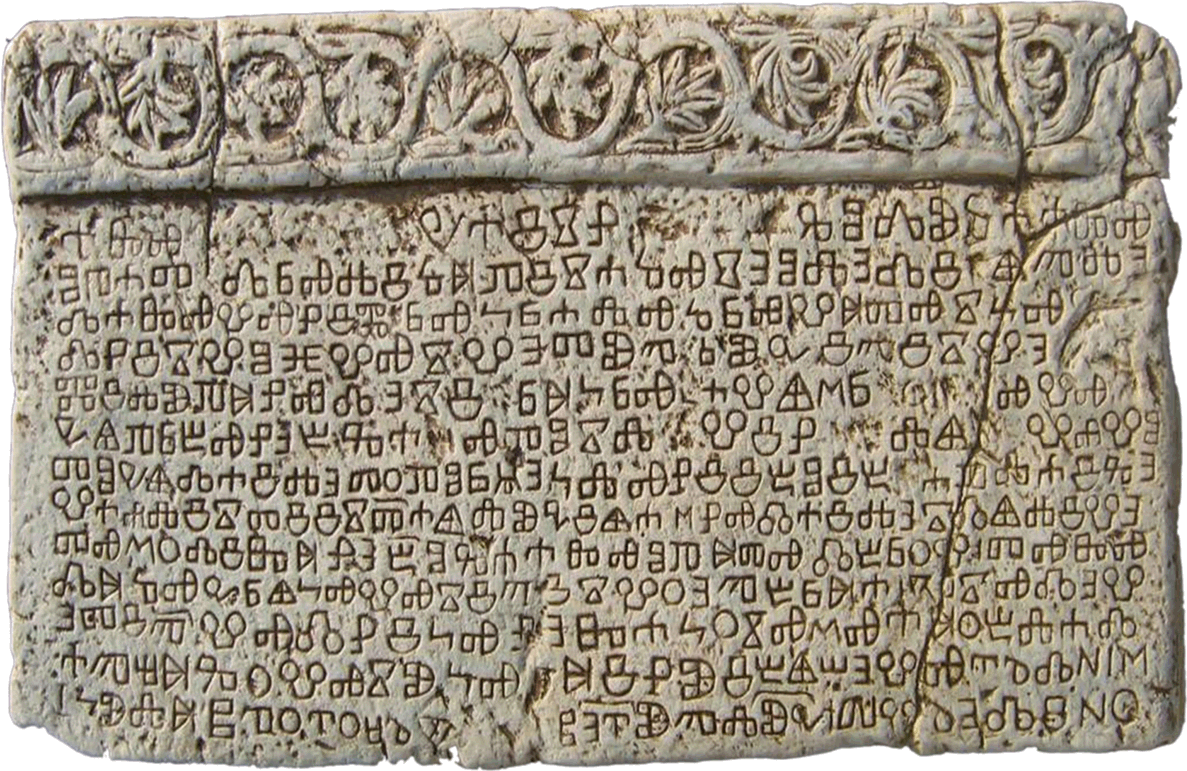 svetište Majke Božje Trsatske (Rijeka)
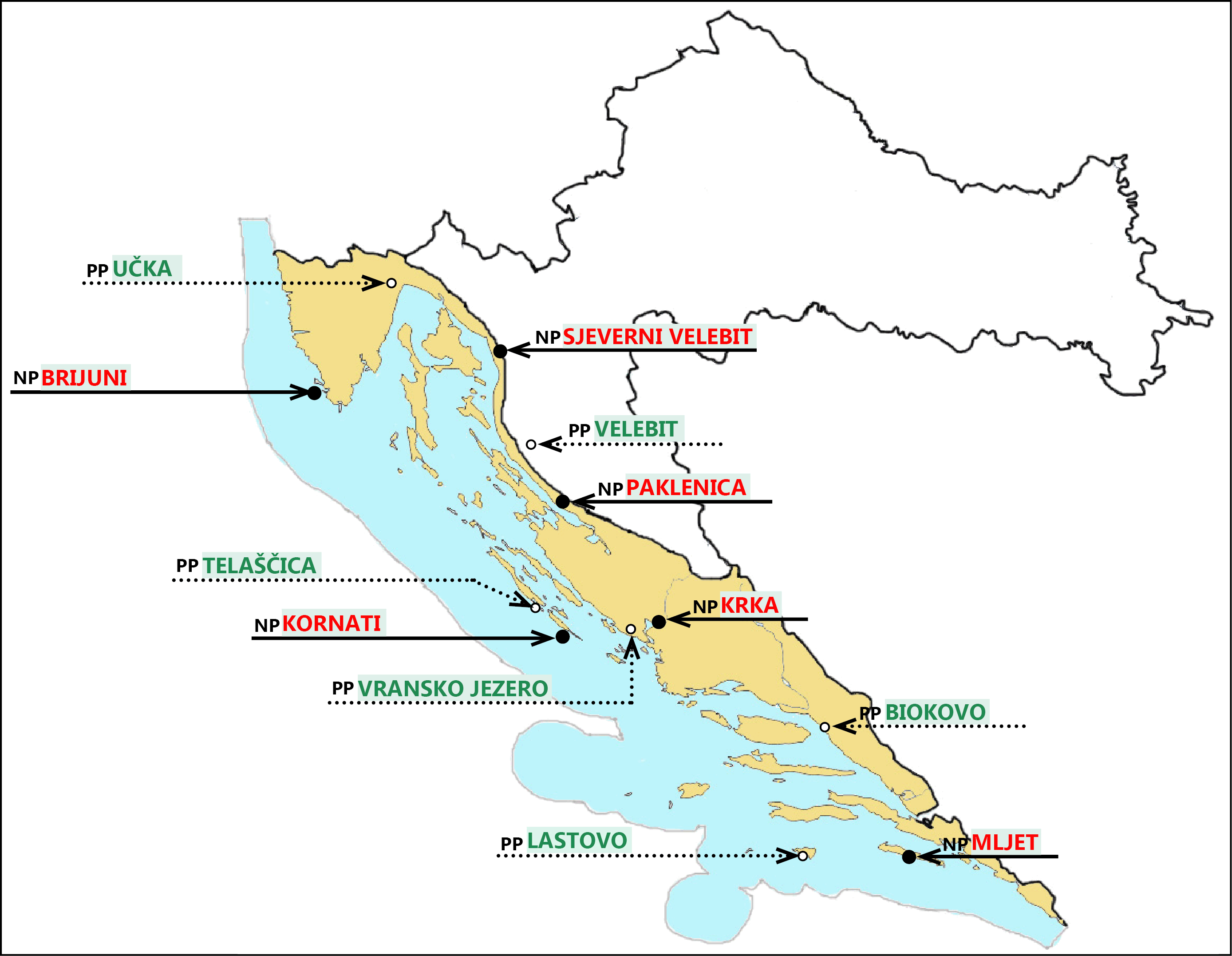 Prirodna dobra
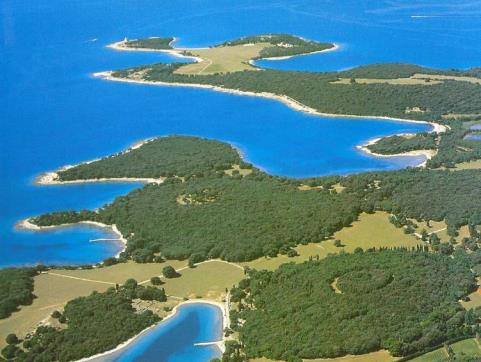 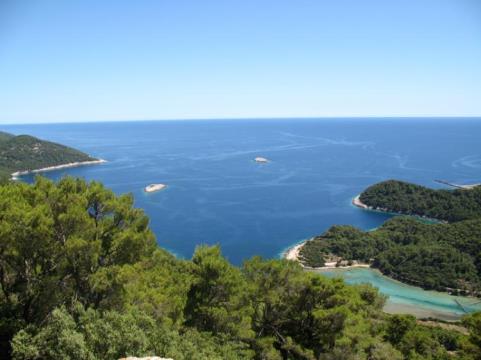 NP Brijuni
NP Mljet
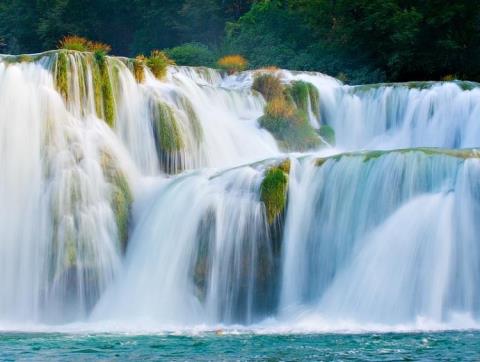 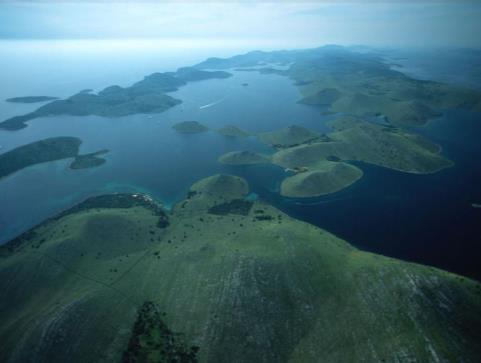 NP Krka
NP Kornati
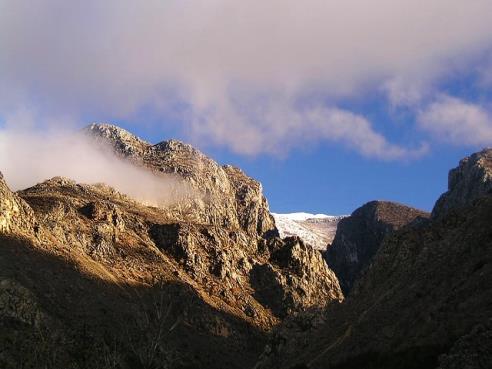 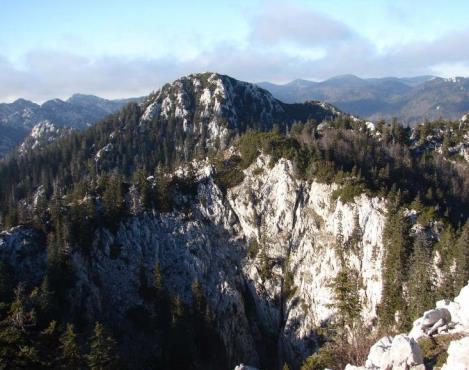 NP Paklenica
NP Sjeverni Velebit
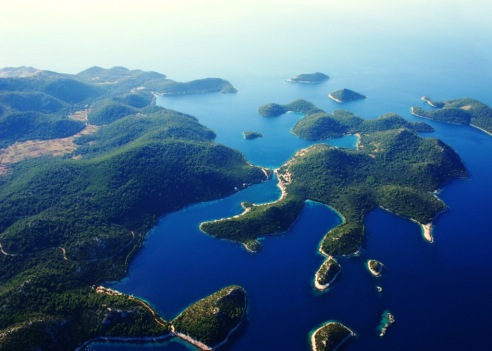 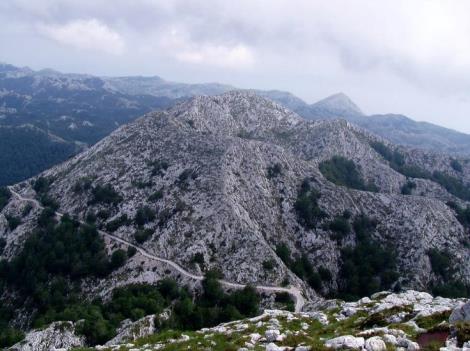 PP Lastovo
PP Biokovo
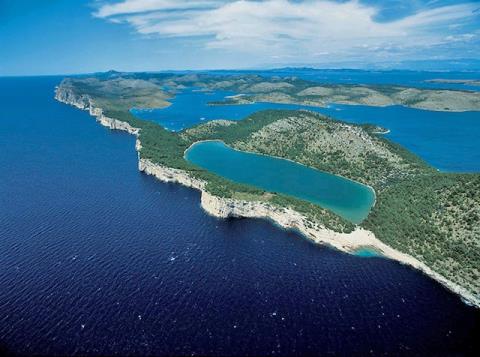 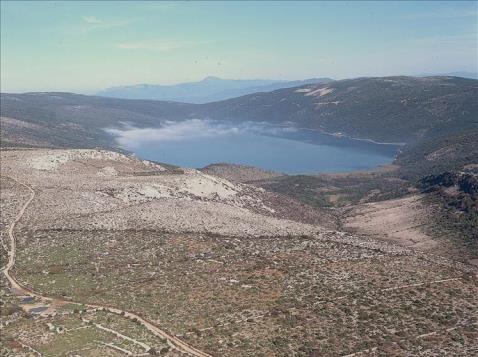 PP Telaščica
PP Vransko jezero
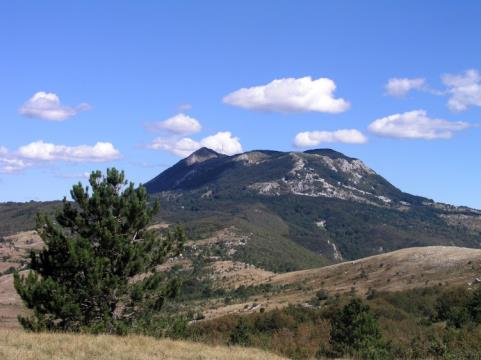 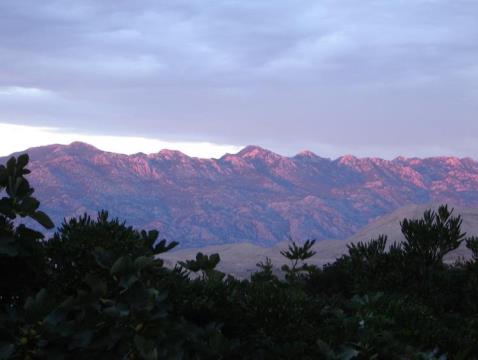 PP Velebit
PP Učka
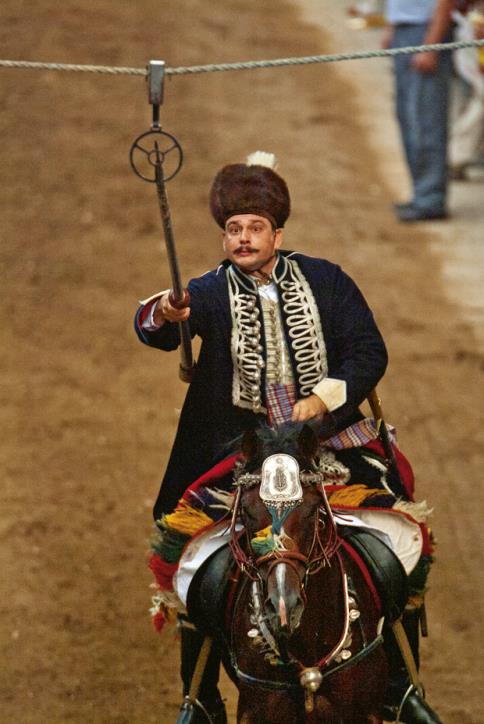 Nematerijalna baština
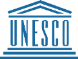 Sinjska alka
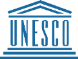 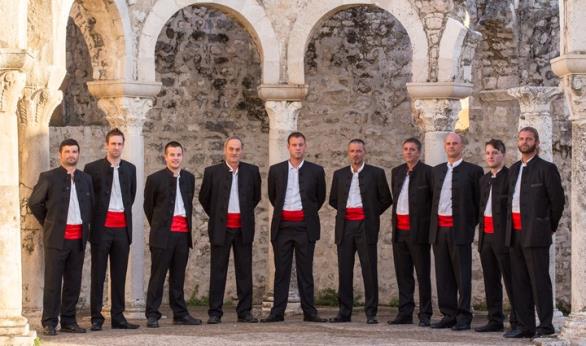 klapsko pjevanje
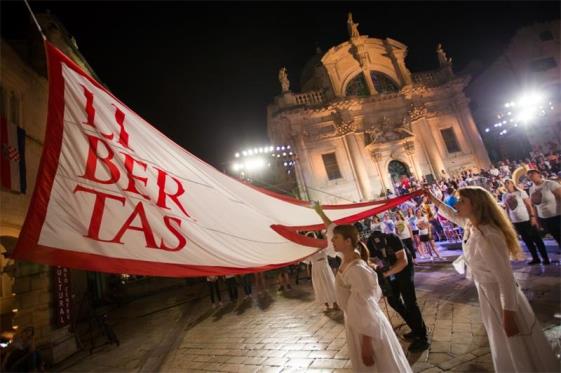 Dubrovačke ljetne igre
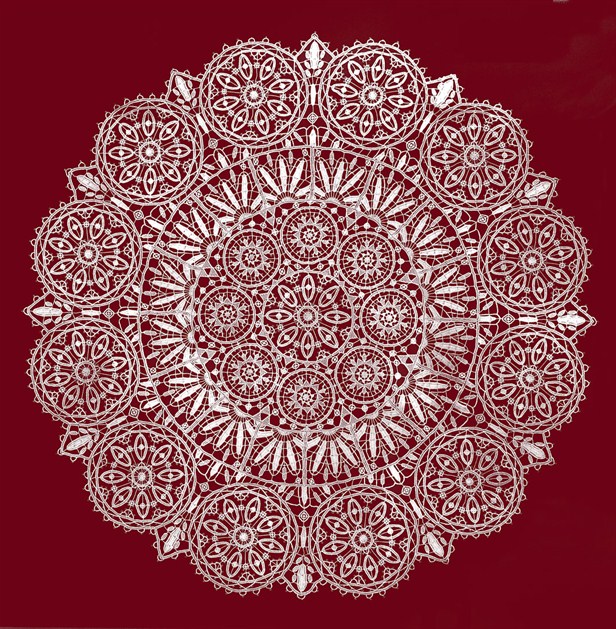 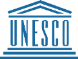 paška čipka
Poznate osobe primorskog kraja
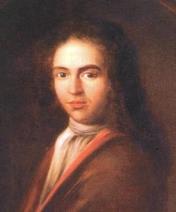 Ivan Gundulić
(Dubrovnik)
književnik
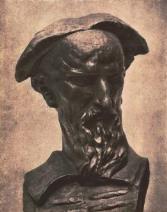 Marko Marulić
(Split)
književnik
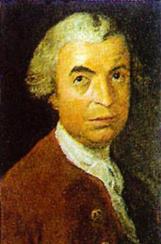 Ruđer Bošković
(Dubrovnik)
znanstvenik i filozof
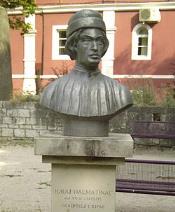 Juraj Dalmatinac
(Zadar)
graditelj šibenske katedrale
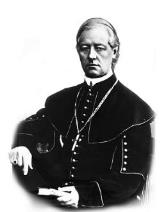 Juraj Dobrila 
(Tinjan) 
biskup